«Викторина по произведениям Пермских писателей»


                                       Автор:
                                                               воспитатель   МАДОУ «Д/С №273» г. Пермь
                                                               Ланцева Е.С.

Пермь 2018
В данной игре реализуется раздел программы «Пермячок. Обучение с увлечением»; «Прогулки по городу. Твоя книжка». Игра предназначена для возрастной категории детей 5-7 лет. 
Цель: закрепить знакомство с произведениями пермских писателей, таких как: Кузьмин Л.И., Воробьев В.И., Давыдычев Л.И.Способствовать формированию интереса к художественной литературе.
Игра развивает память, образное мышление. 
В меню игры три раздела, по трем книгам: «Капризка», «Лелишна из третьего подъезда», «Капитан Коко и зеленое стеклышко». Детям предлагается выбрать книгу, и выполнить задания по ней. Воспитатель читает вопрос, ребенок отвечает. Неправильные ответы в игре выделяются анимацией «покачивание». Правильные ответы-«вращение» или «передвижение».
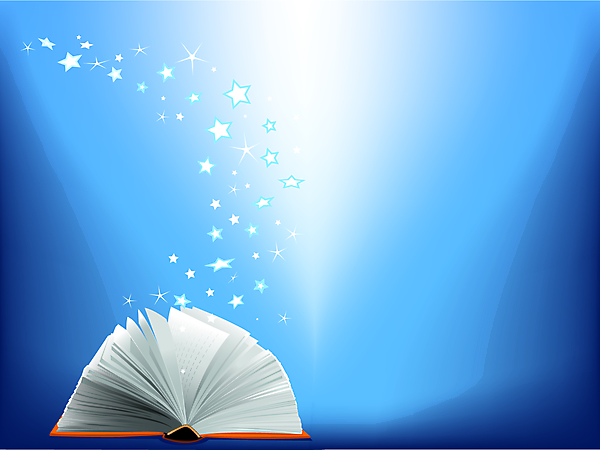 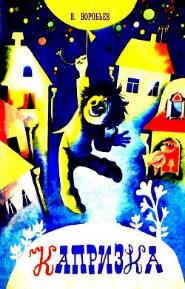 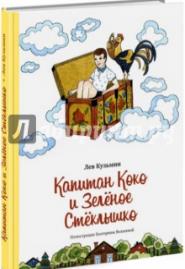 Викторина по произведениям Пермских писателей
Играть
Играть
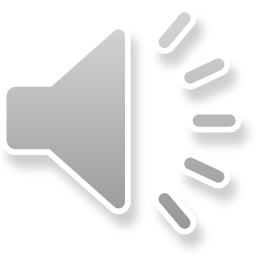 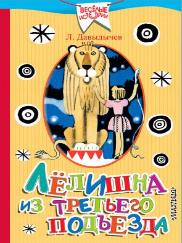 Играть
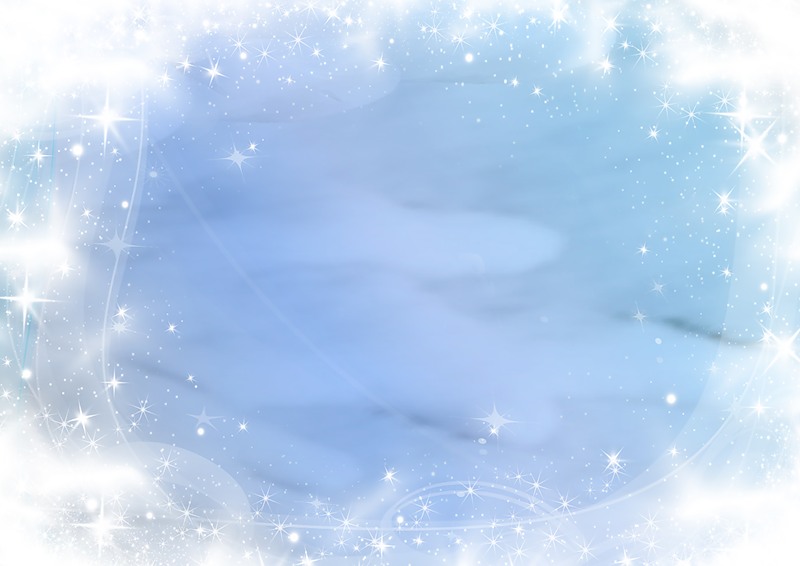 Найди картинки из сказки «Капризка»
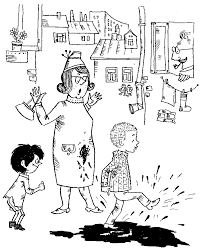 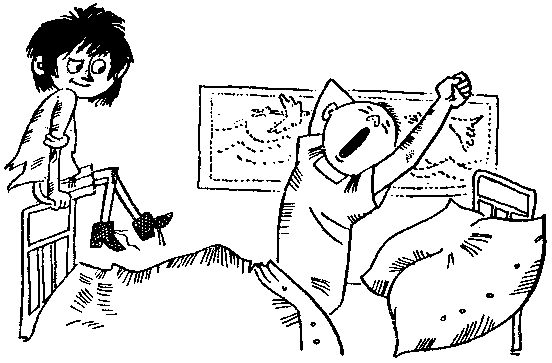 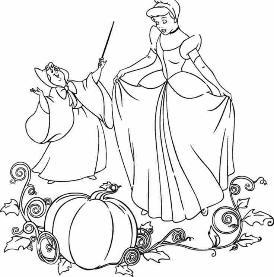 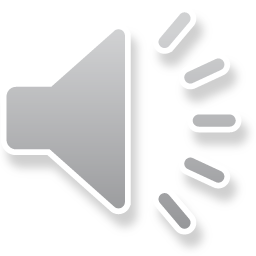 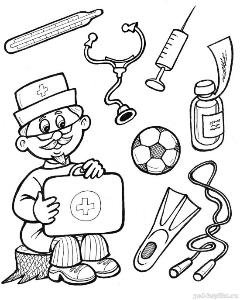 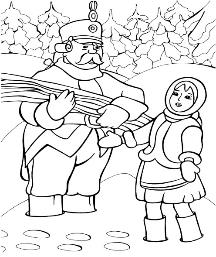 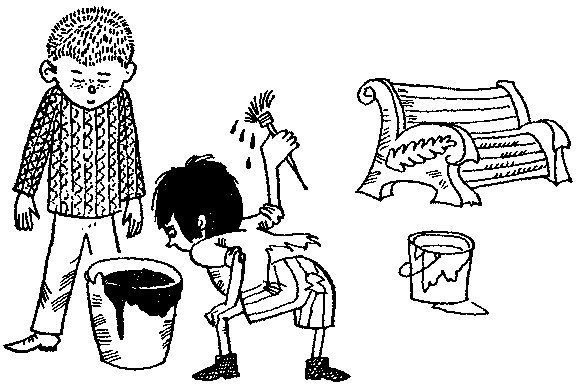 Далее
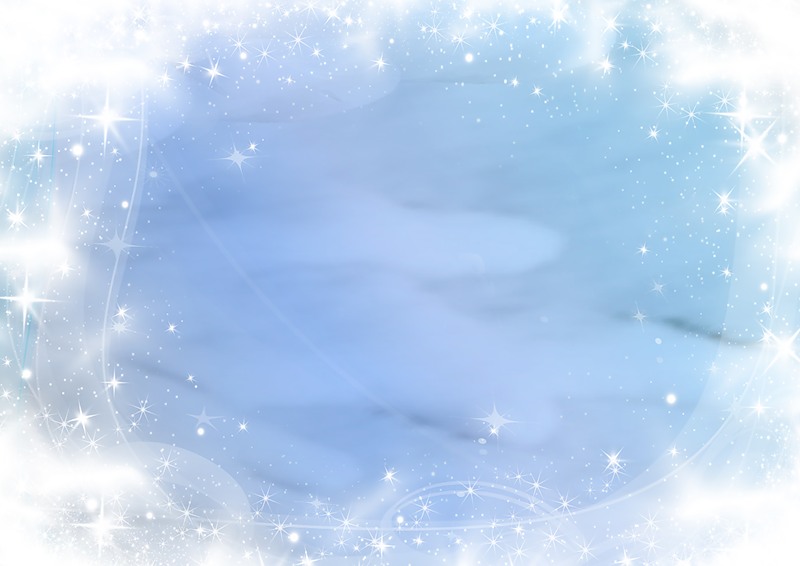 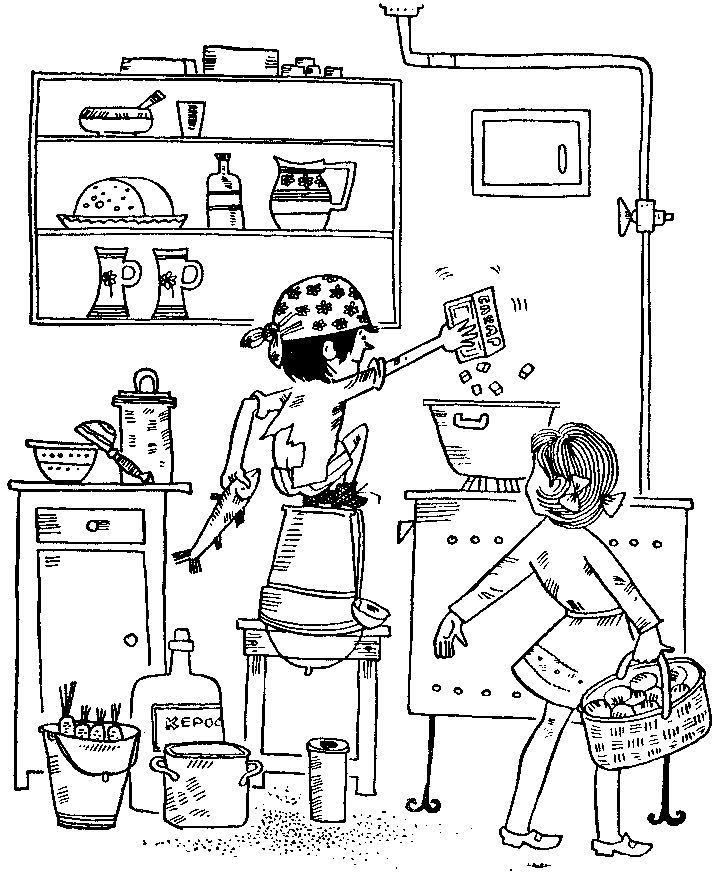 Какое блюдо готовили Капризка и Наташа для мамы?
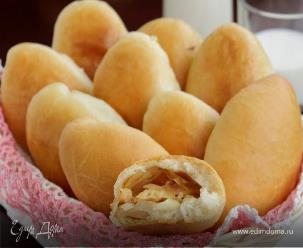 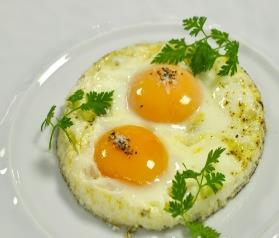 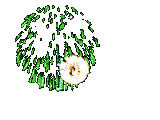 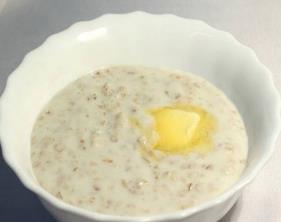 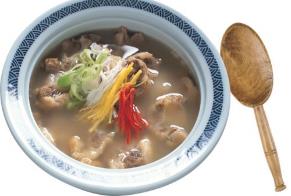 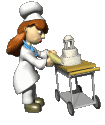 Далее
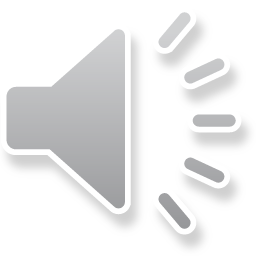 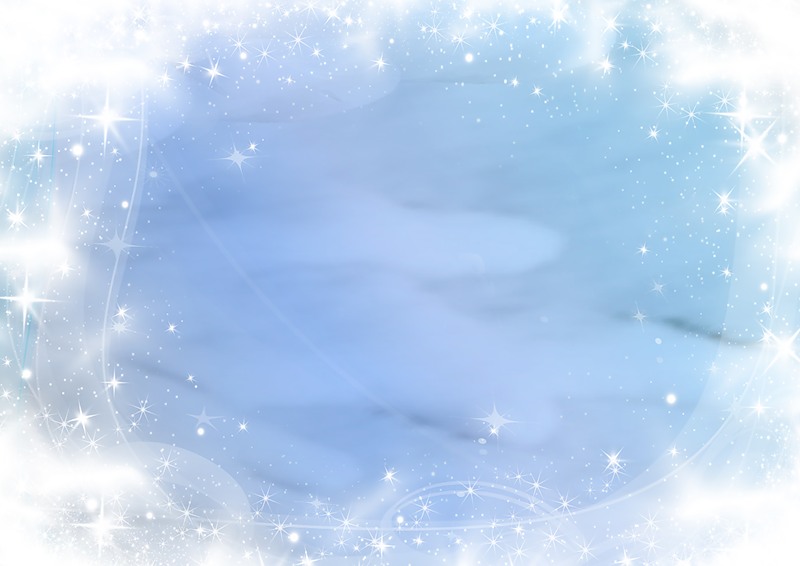 Кем становились дети, если дружили с Капризкой?
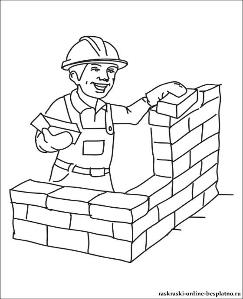 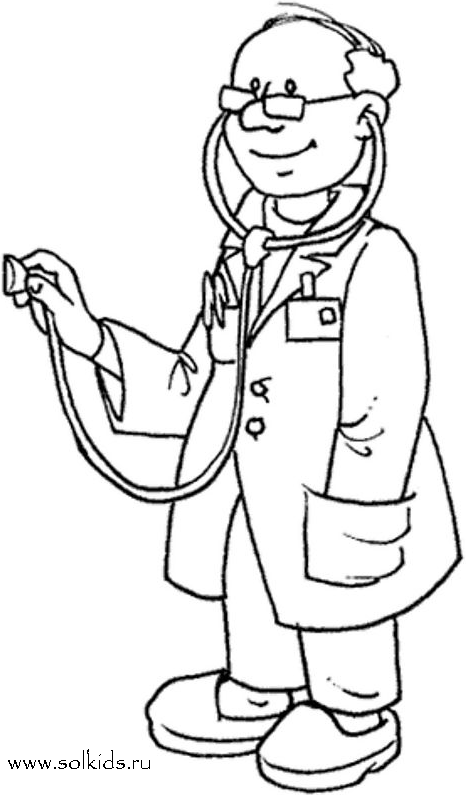 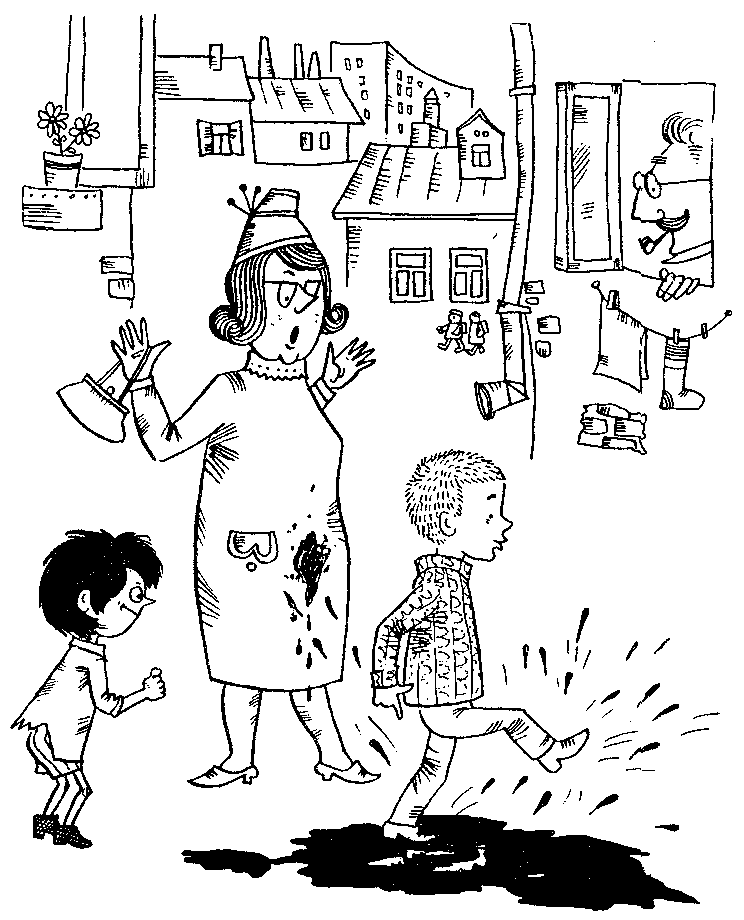 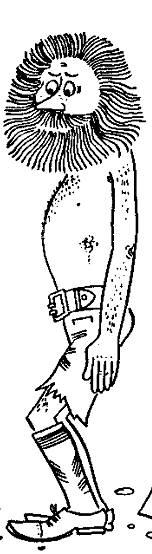 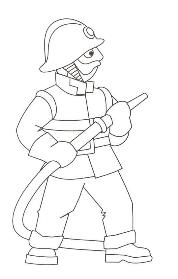 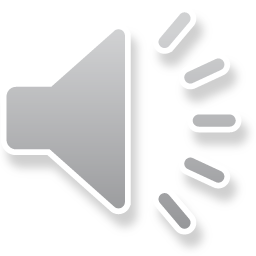 Далее
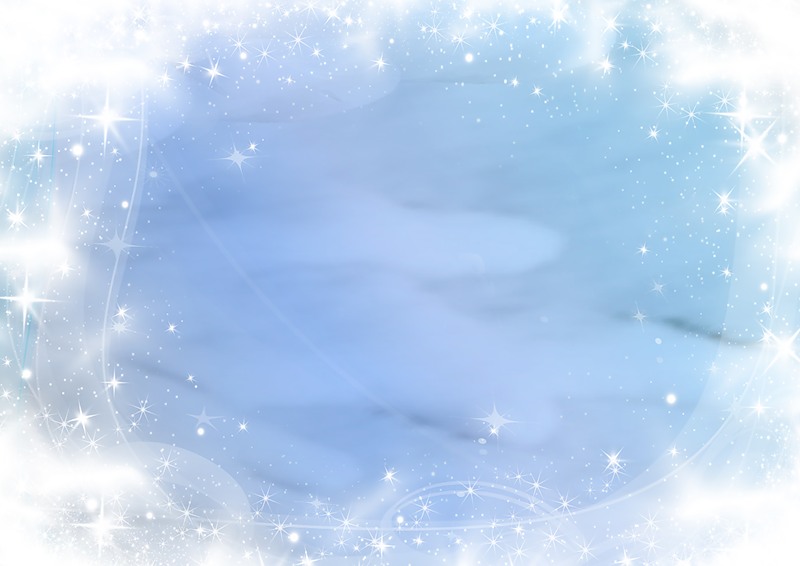 Что умел делать Бимбо?
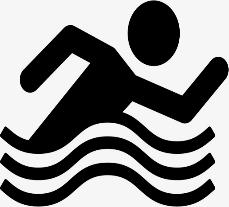 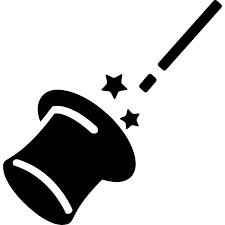 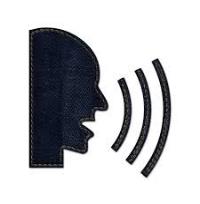 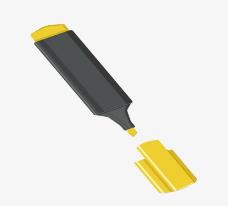 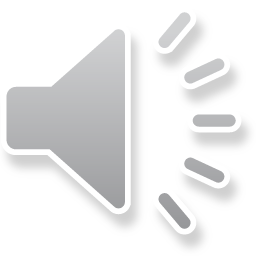 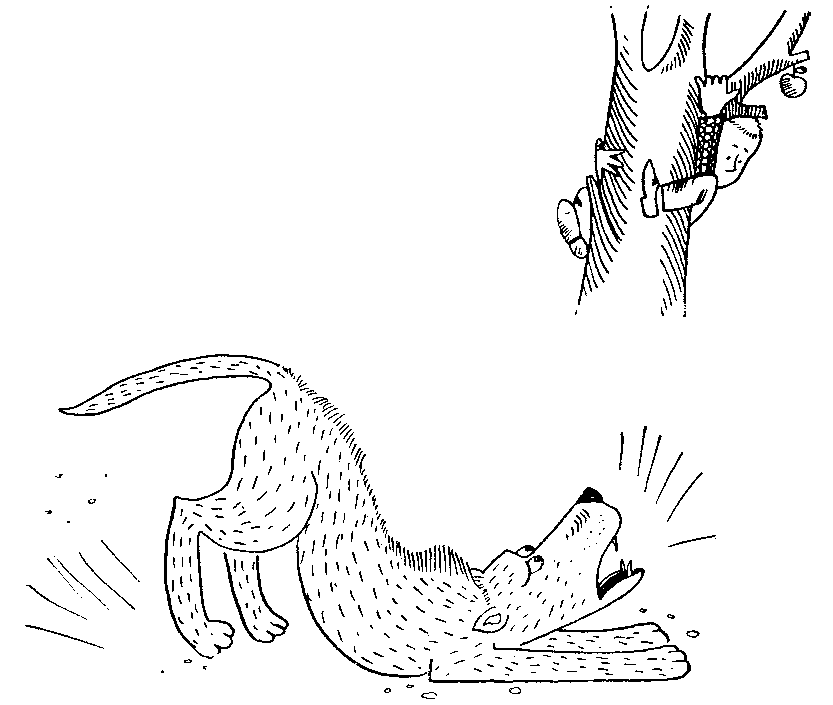 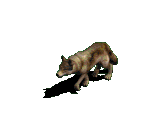 Далее
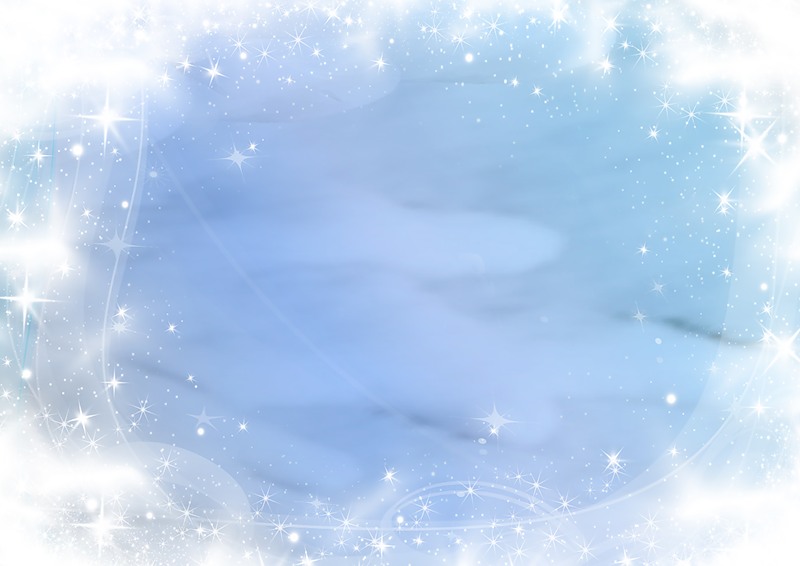 На какое животное стала похожа лавочка после покраски ее Павликом и Капризкой?
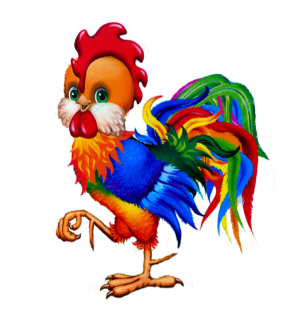 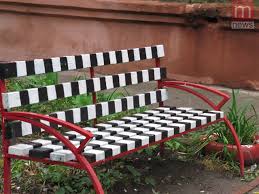 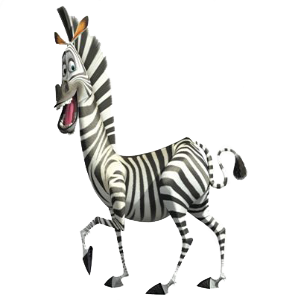 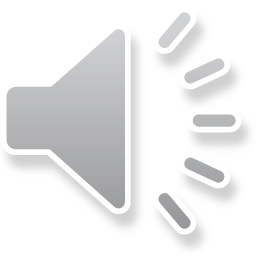 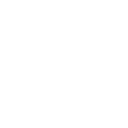 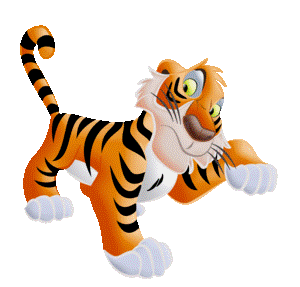 Меню
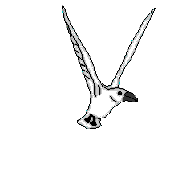 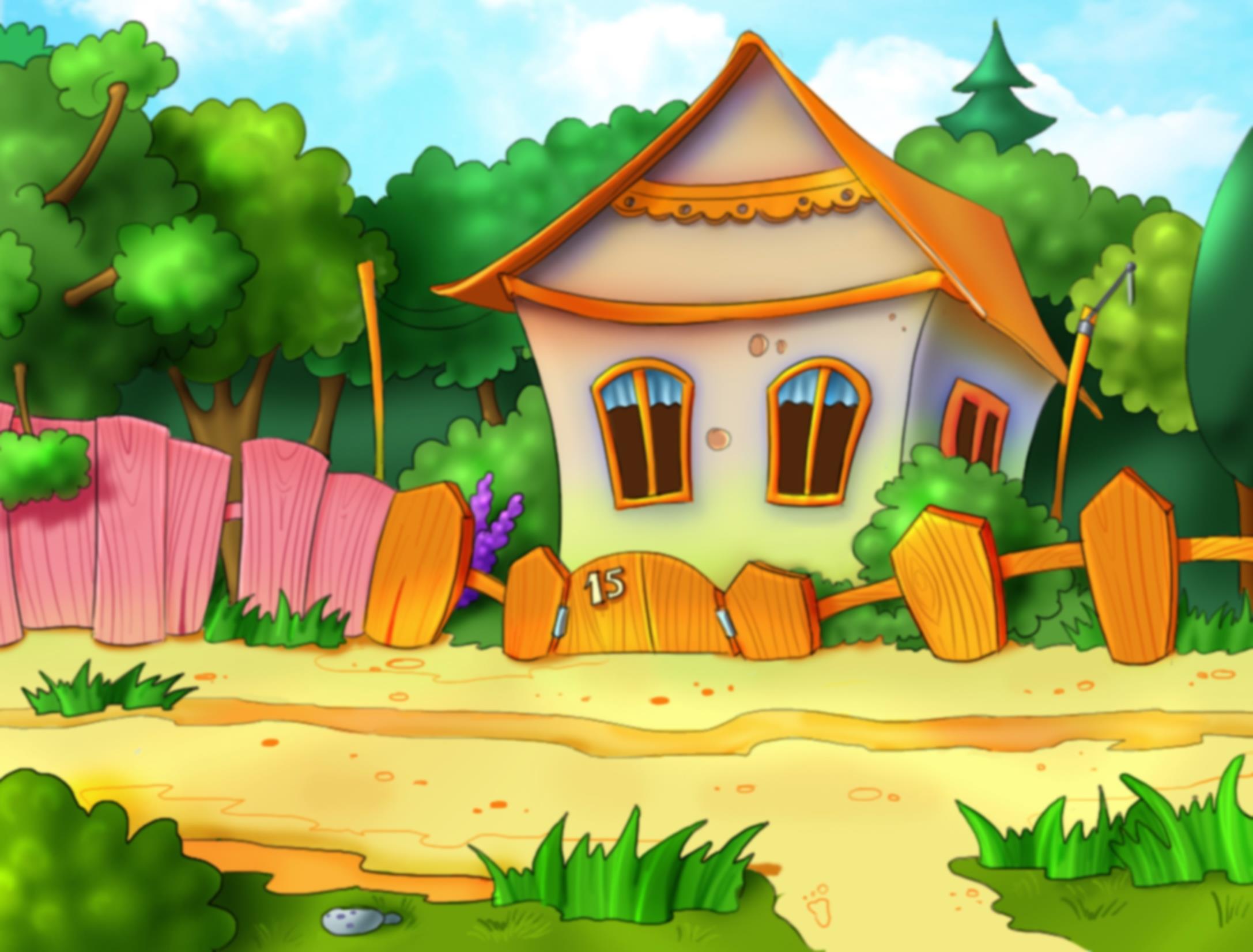 Найди летательный аппарат, на котором герои отправились в путешествие
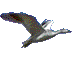 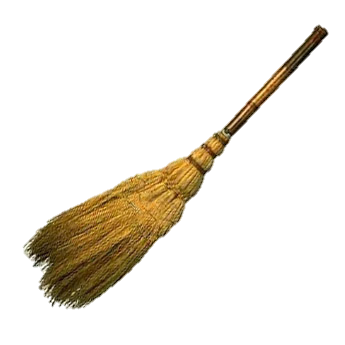 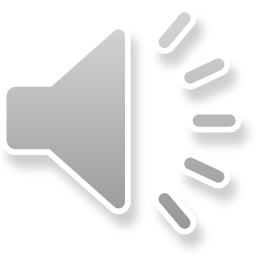 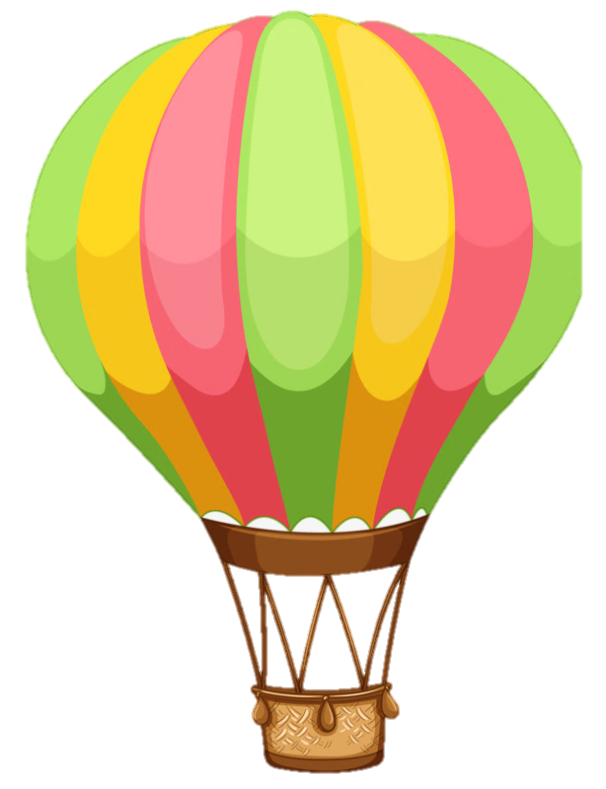 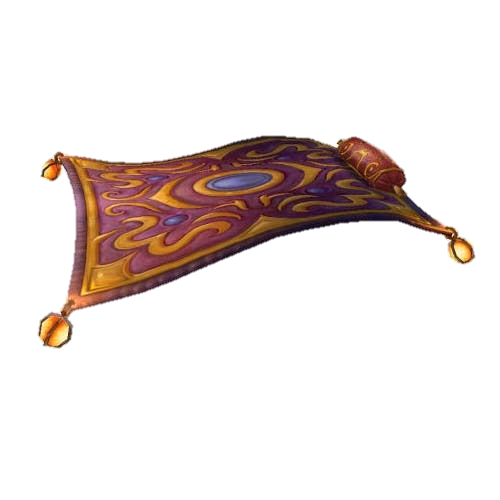 Далее
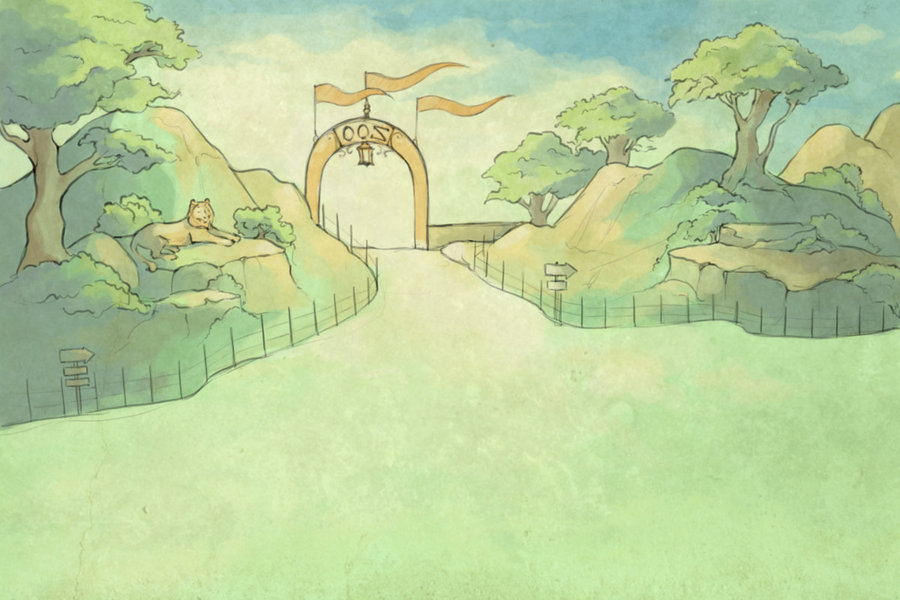 Найдите  животных, с которыми повстречались капитан Коко и мальчик.
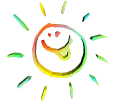 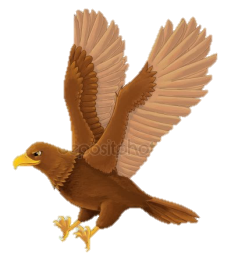 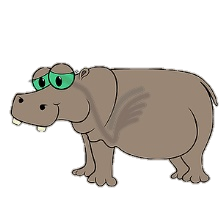 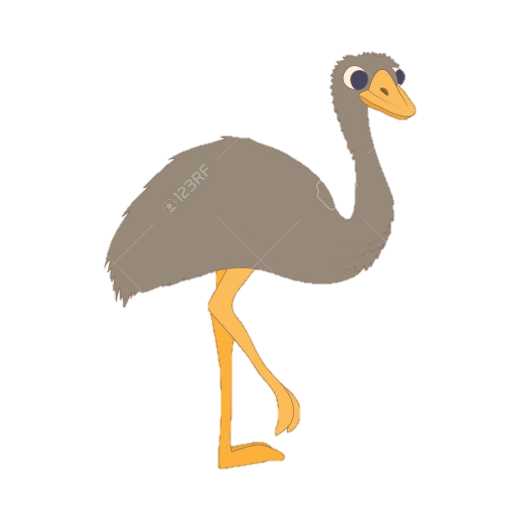 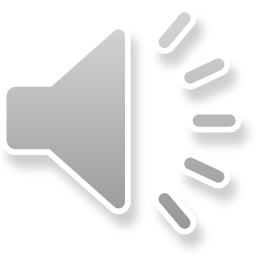 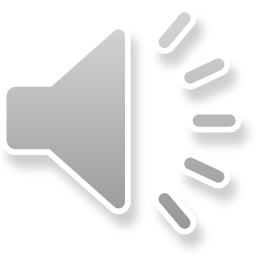 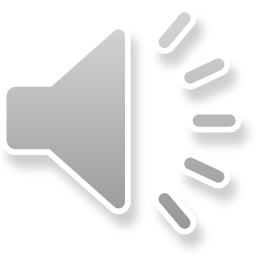 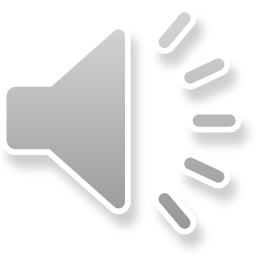 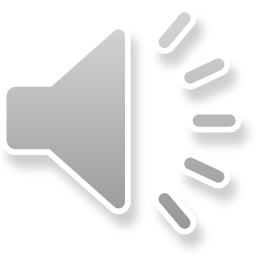 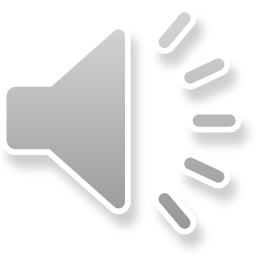 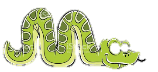 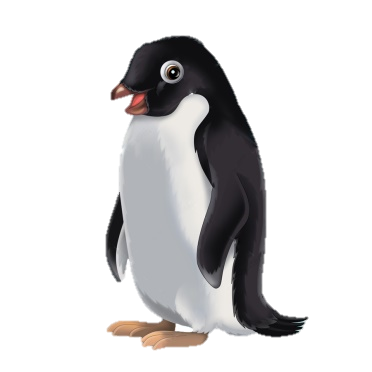 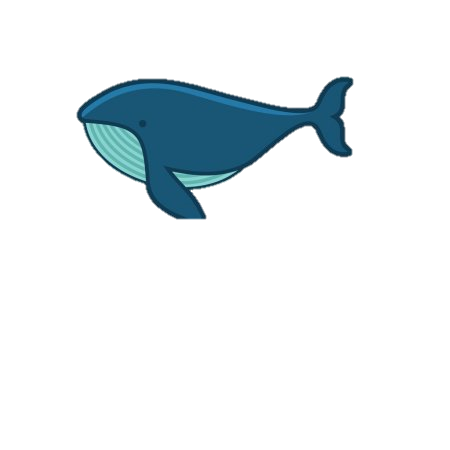 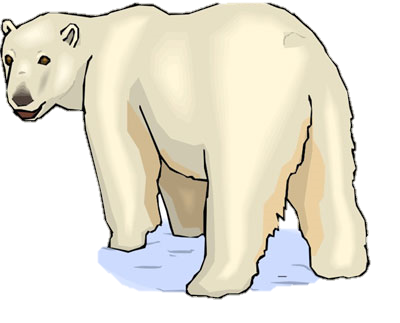 Далее
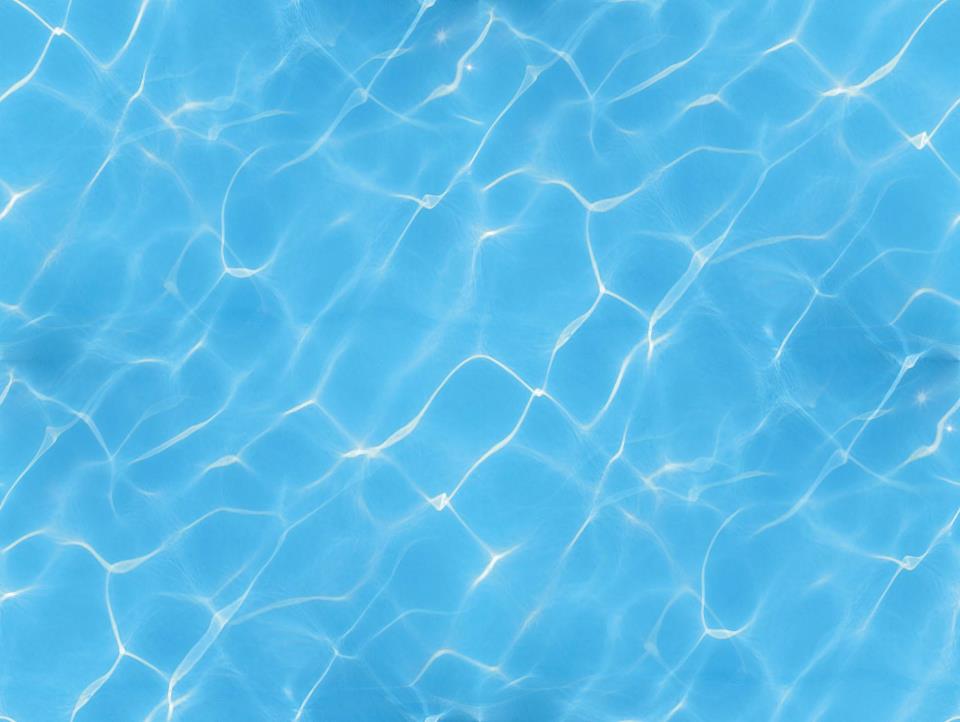 Найди предмет, на котором Коко выплыл к мальчику
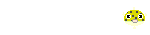 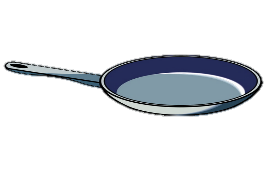 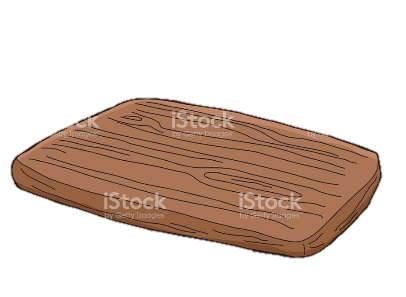 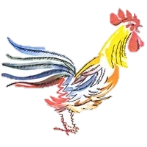 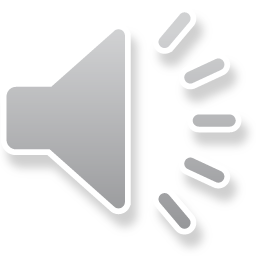 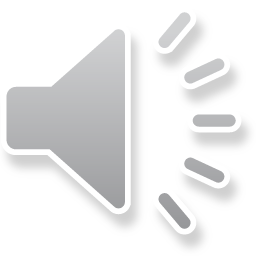 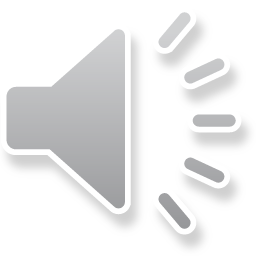 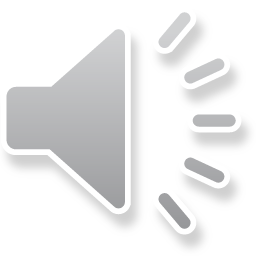 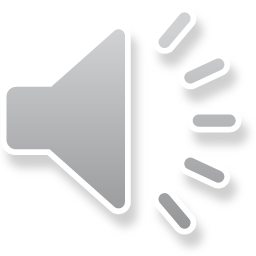 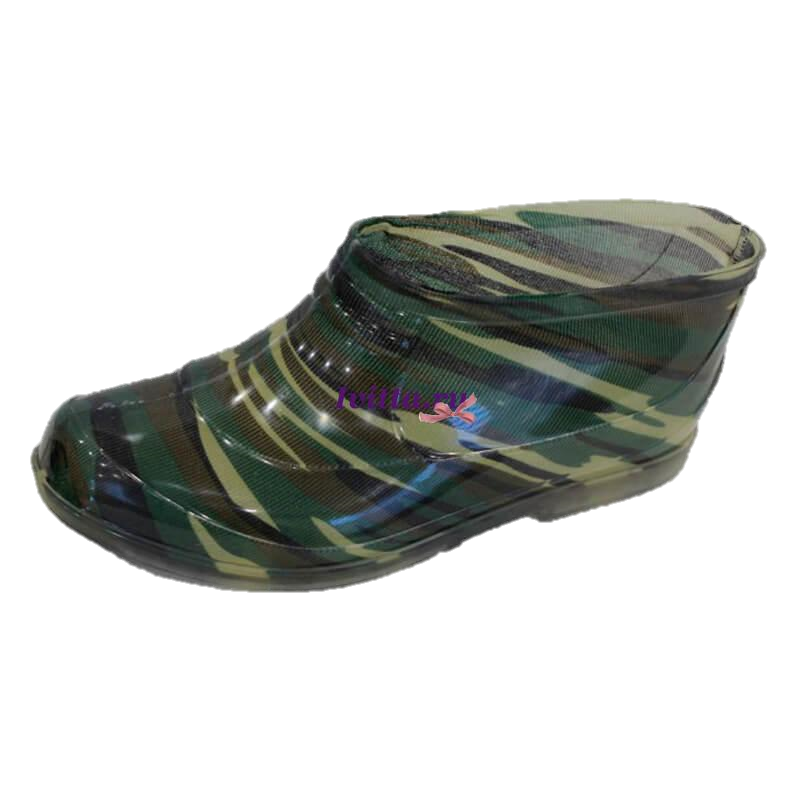 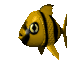 Далее
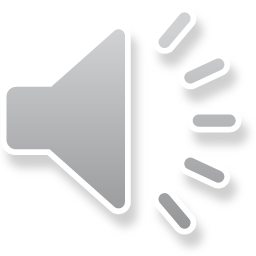 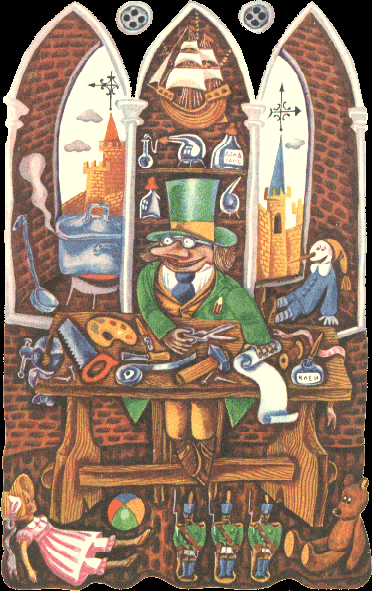 Как звали капитана игрушечных дел?
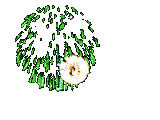 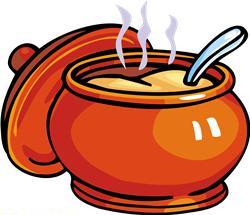 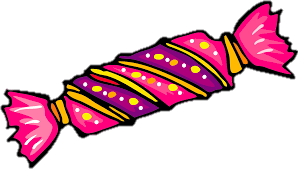 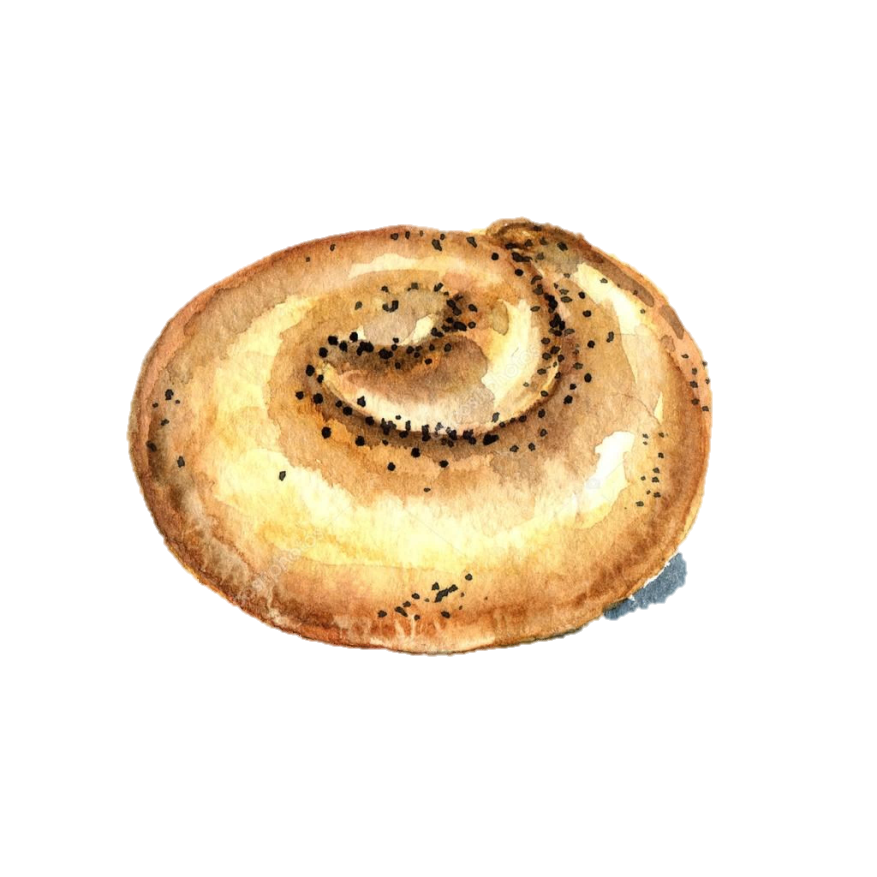 Меню
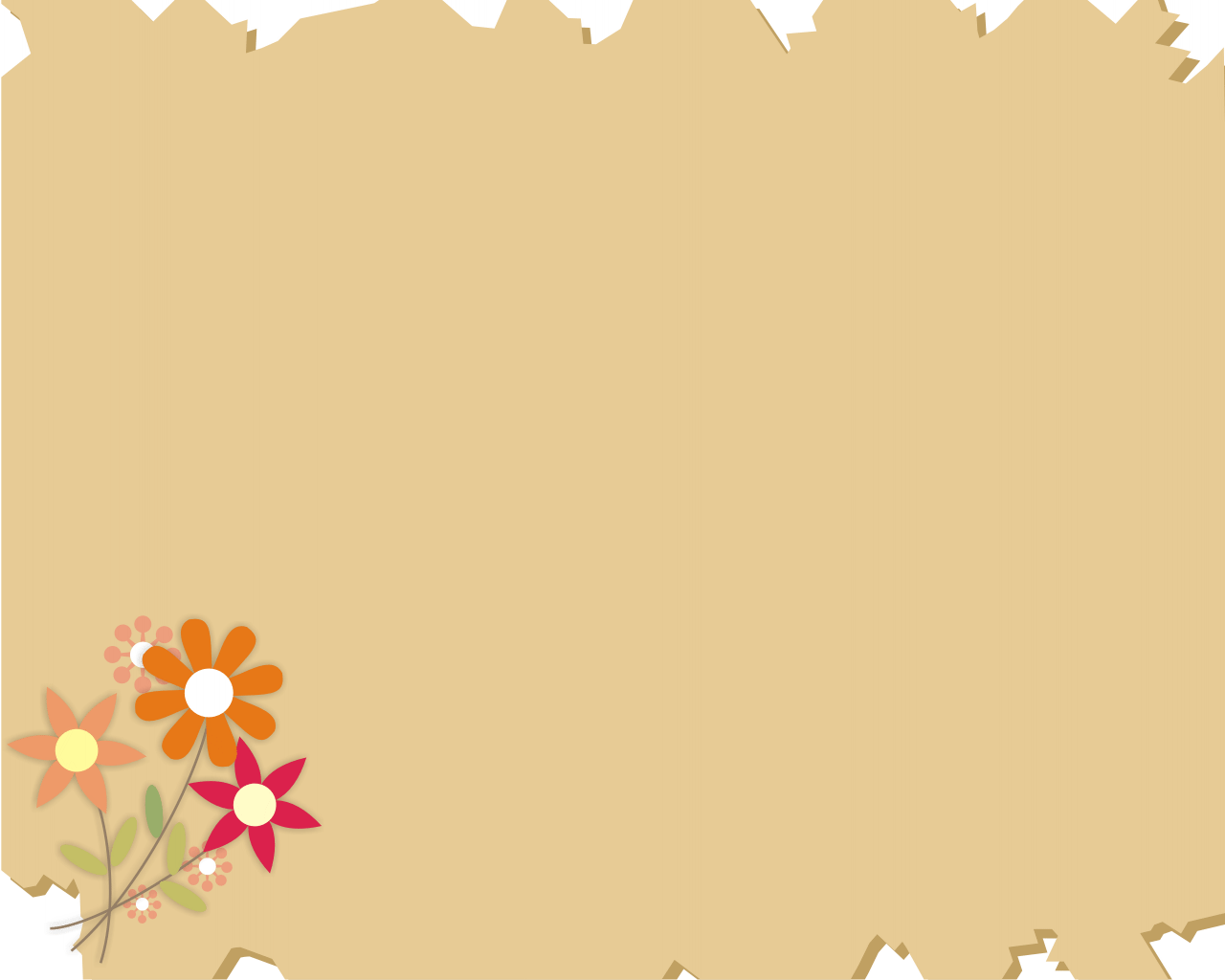 С кем жила Лелишна?
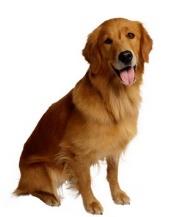 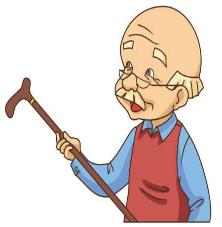 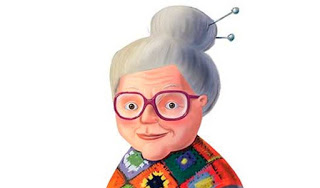 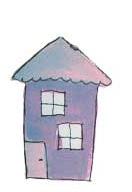 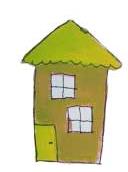 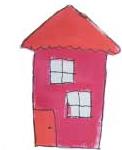 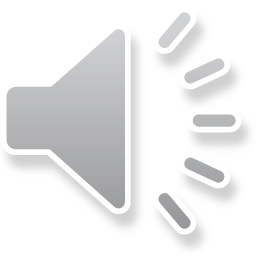 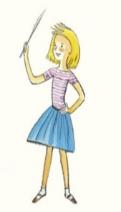 Далее
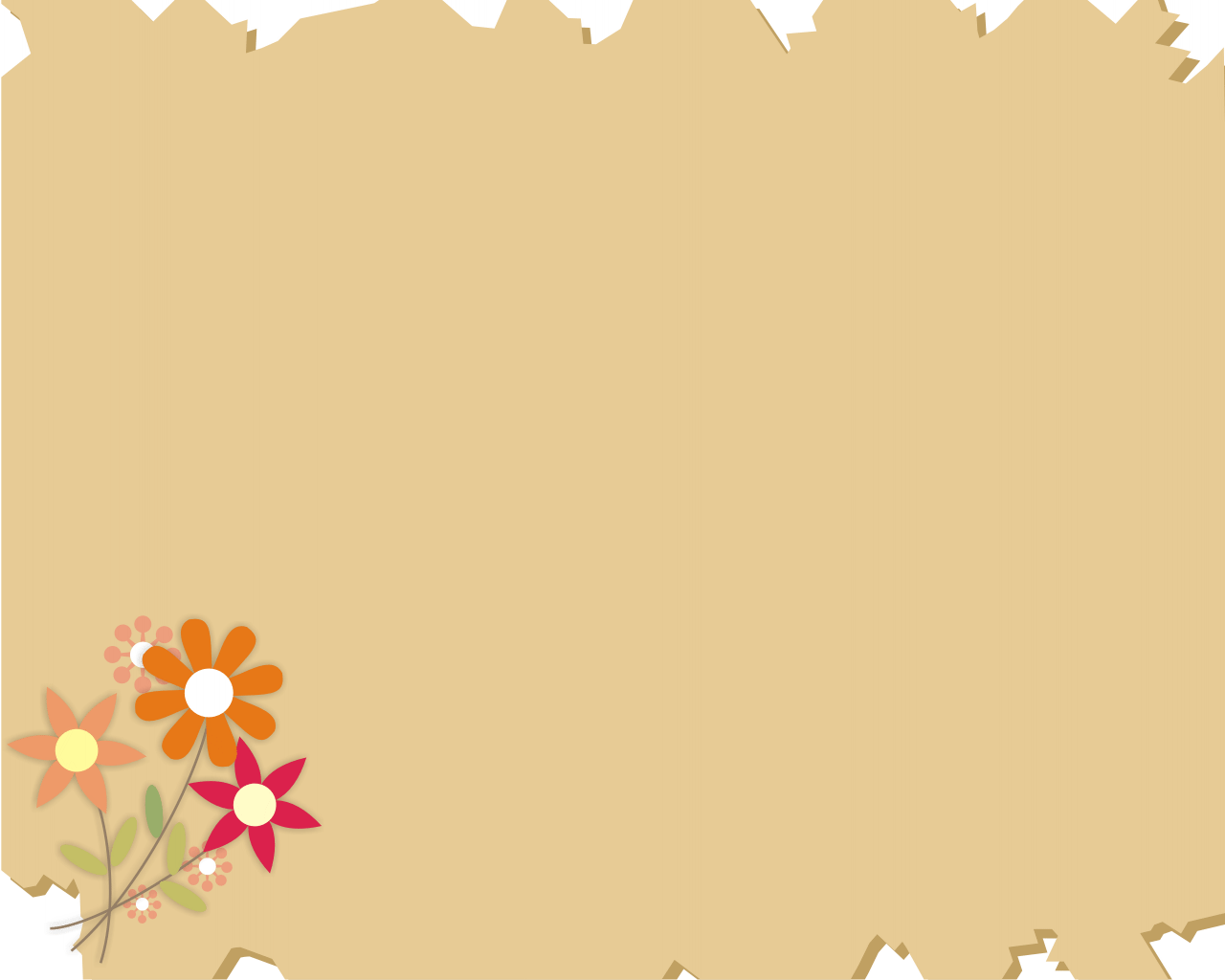 Любимое занятие Петьки-Пары?
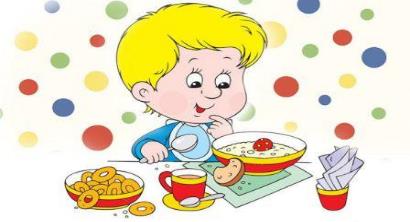 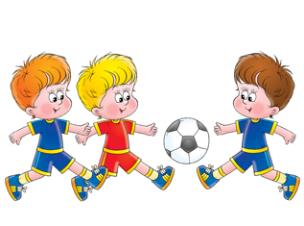 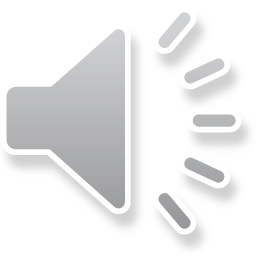 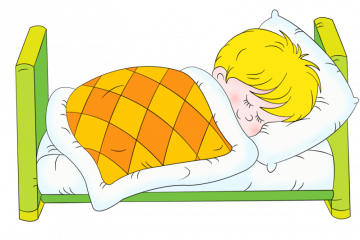 Далее
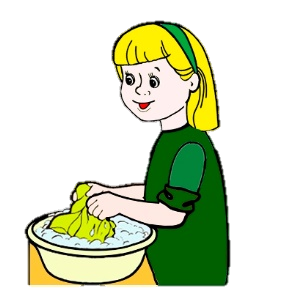 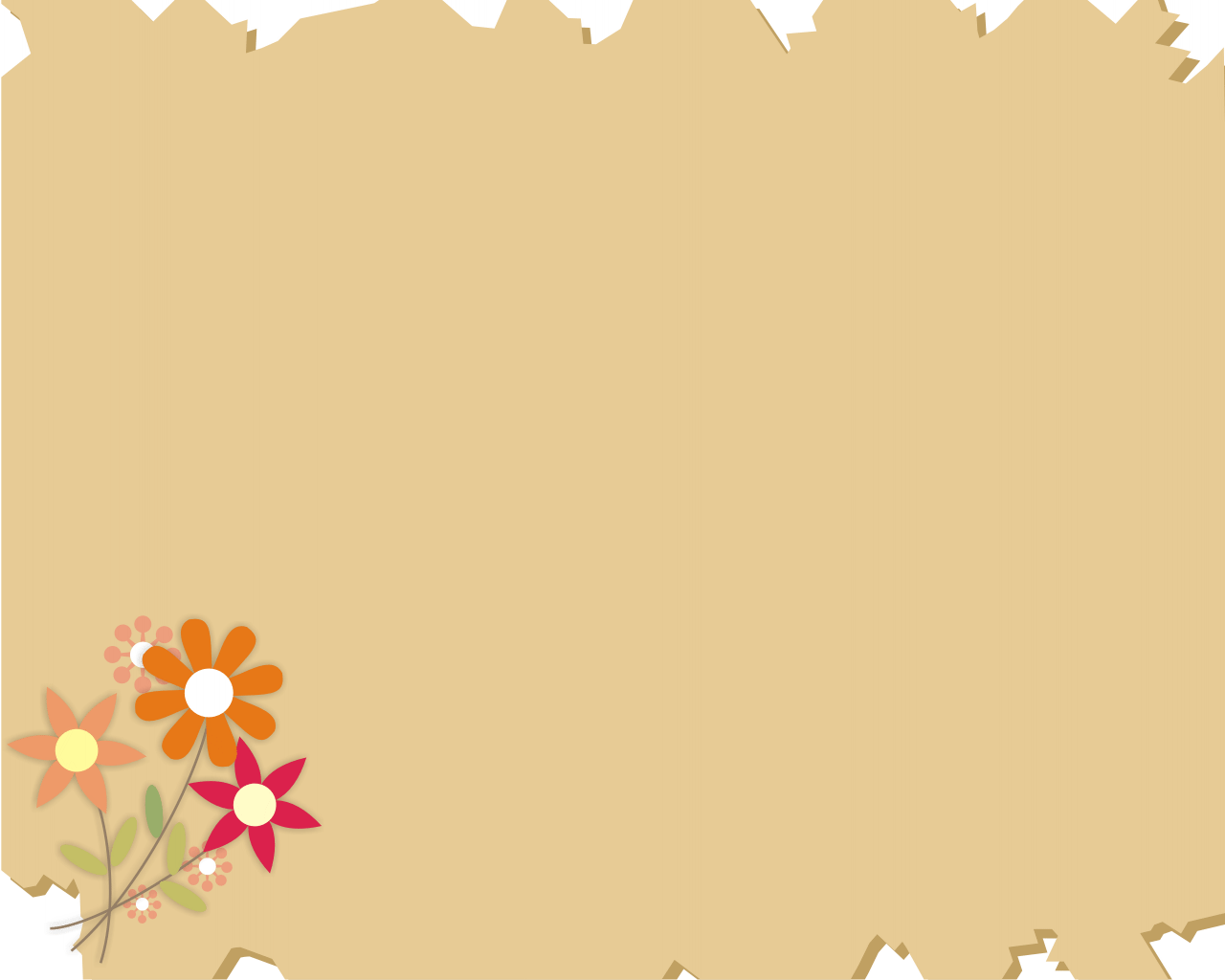 Что из одежды Лёлишна выстирала Петьке-Паре?
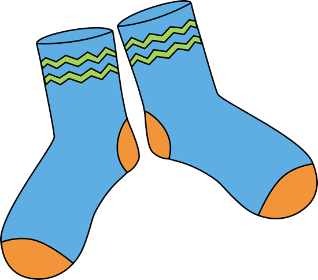 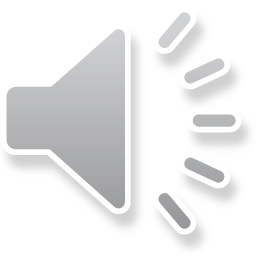 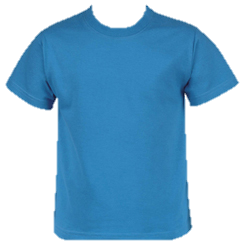 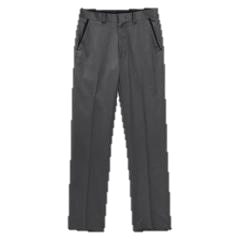 Далее
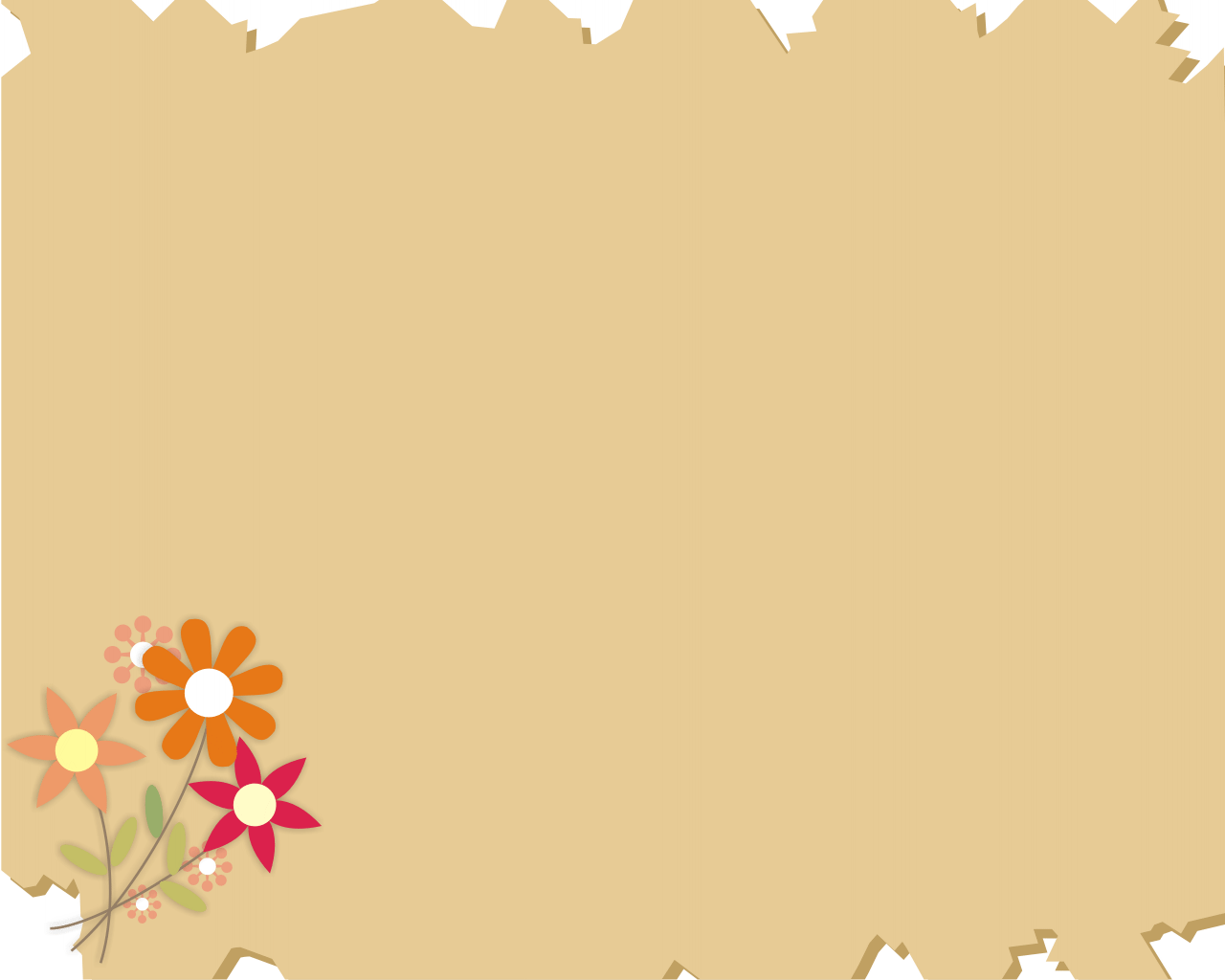 Что просил Головёшка у Виктора Мокроусова?
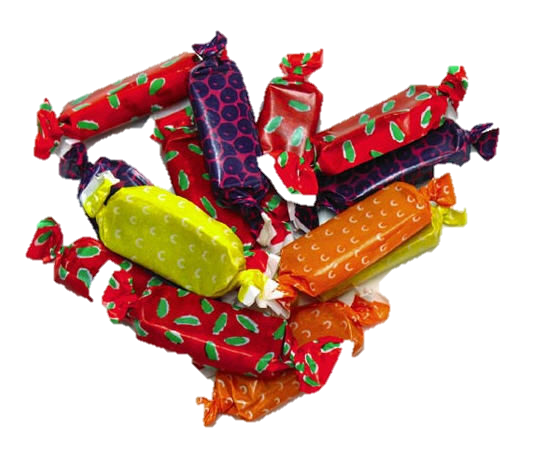 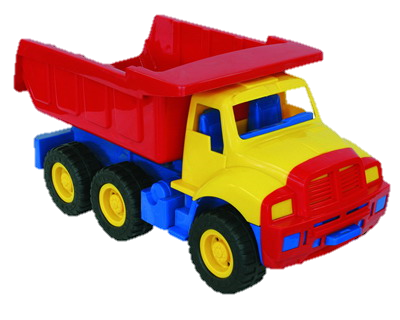 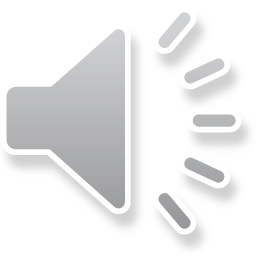 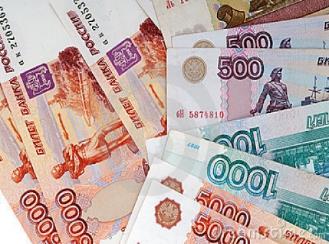 Далее
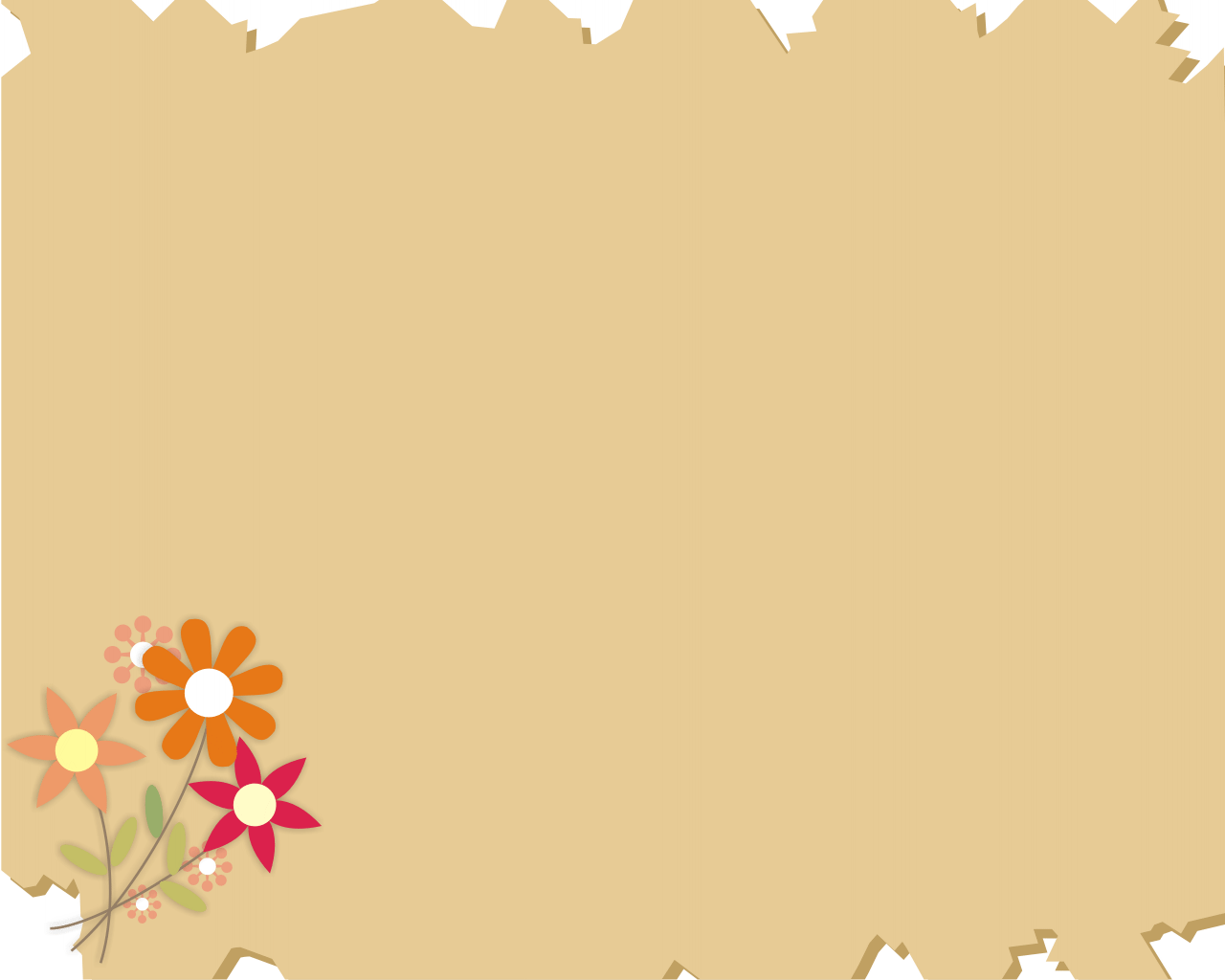 Фокусник сажает в ящик живого…
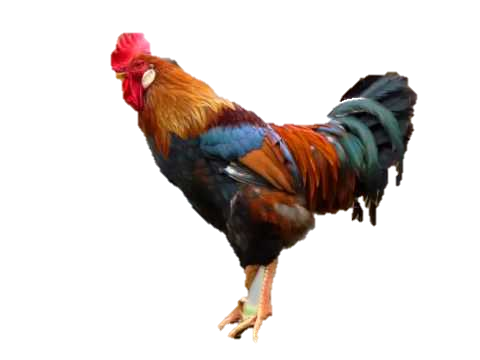 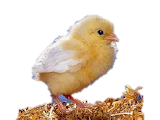 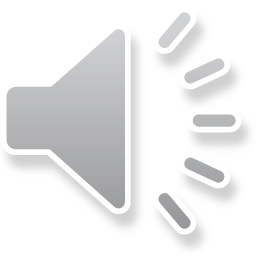 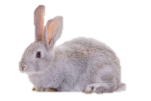 Меню